Small Fruits in Georgia
Grape
Strawberry
Blueberry
Brambles
Misc
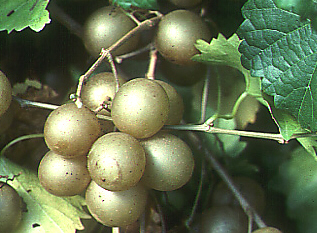 Grapes
European or wine grape – Vitis vinifera
American or Concord grape – V. labrusca
Muscadine grape – V. rotundifolia
Grapes
Training and pruning:
Head vs Cordon
Spur vs cane
Grapes
Young vines: cordon, spur
Grapes
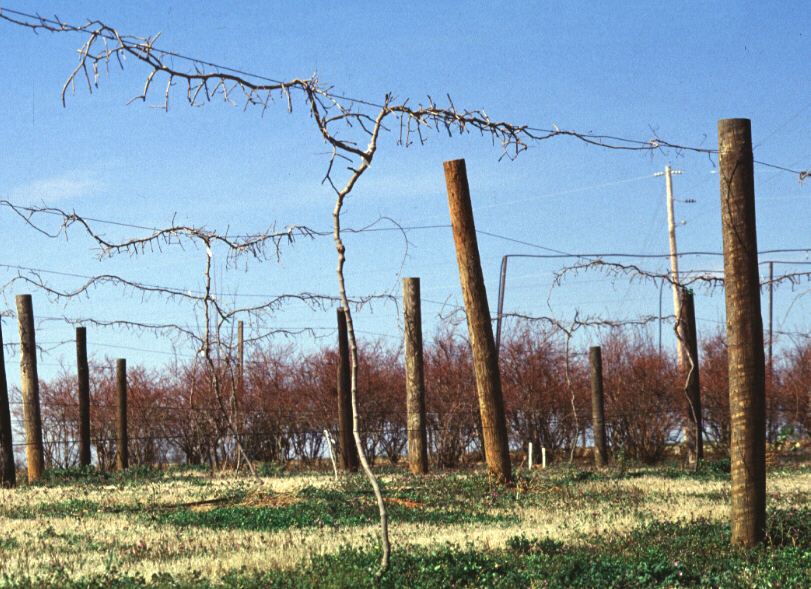 Pruning established vines: every year!
Space spurs 6-12” apart on cordons, leave 2-6 buds
Grapes
Muscadines: turn into kudzu if not pruned
Grape pollination
Concord and vinifera grapes are self pollinating
Muscadines: some varieties need cross pollination
Scuppernong, Fry, Noble, Nesbitt, Jumbo, Hunt
Self-fruitful: Carlos, Cowart, Dixiland, Southland
Muscadine pest management
Strawberry
Herbaceous perennial
June-bearing and Everbearing types
Annual hill vs matted row culture
Many pest problems
Frost prone
Strawberry
Buy bare-root or “plug” transplants from northern nursery source
Anthracnose!
Plant in Sept (annual) or Feb (matted row)
Strawberry
Annual hill or “plasticulture”
Commercial and PYO production
High yields, good quality, avoids many pest problems
More expensive and time consuming
Strawberry
Annual hill or “plasticulture”
Strawberry
Matted row (bed)
Processing or backyard
Yield & quality decline each year
More pest problems
Less expensive and time consuming
Strawberry
Matted row (bed)
Strawberry pest management
Blueberry
Rabbiteye – Vaccinium ashei
Northern Highbush – V. corymbosum
Lowbush – V. angustifolia
Southern Highbush – hybrids of V. corymbosum and southern species
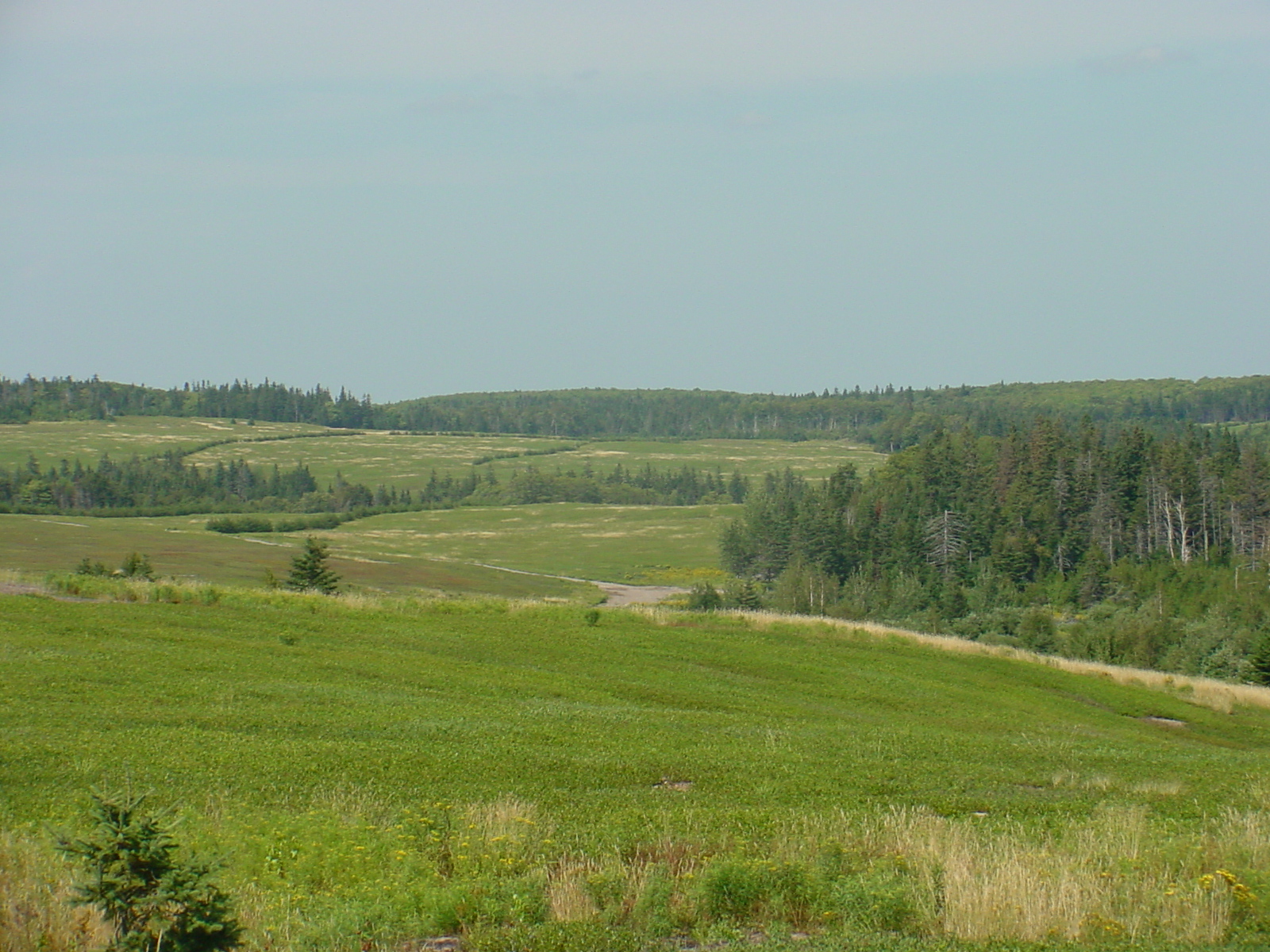 Blueberry
Low maintenance
Minimal pruning or training
Minimal pests
Need cross-pollination
Need acidic soil (pH = 4.5) with high organic matter
Need special fertilizer (ammonium sulphate)
Benefit from mulch
Blueberry
Pruning:
Remove flowers in first year
Cut out 1 old cane per year at maturity, and allow 1 new can to replace it
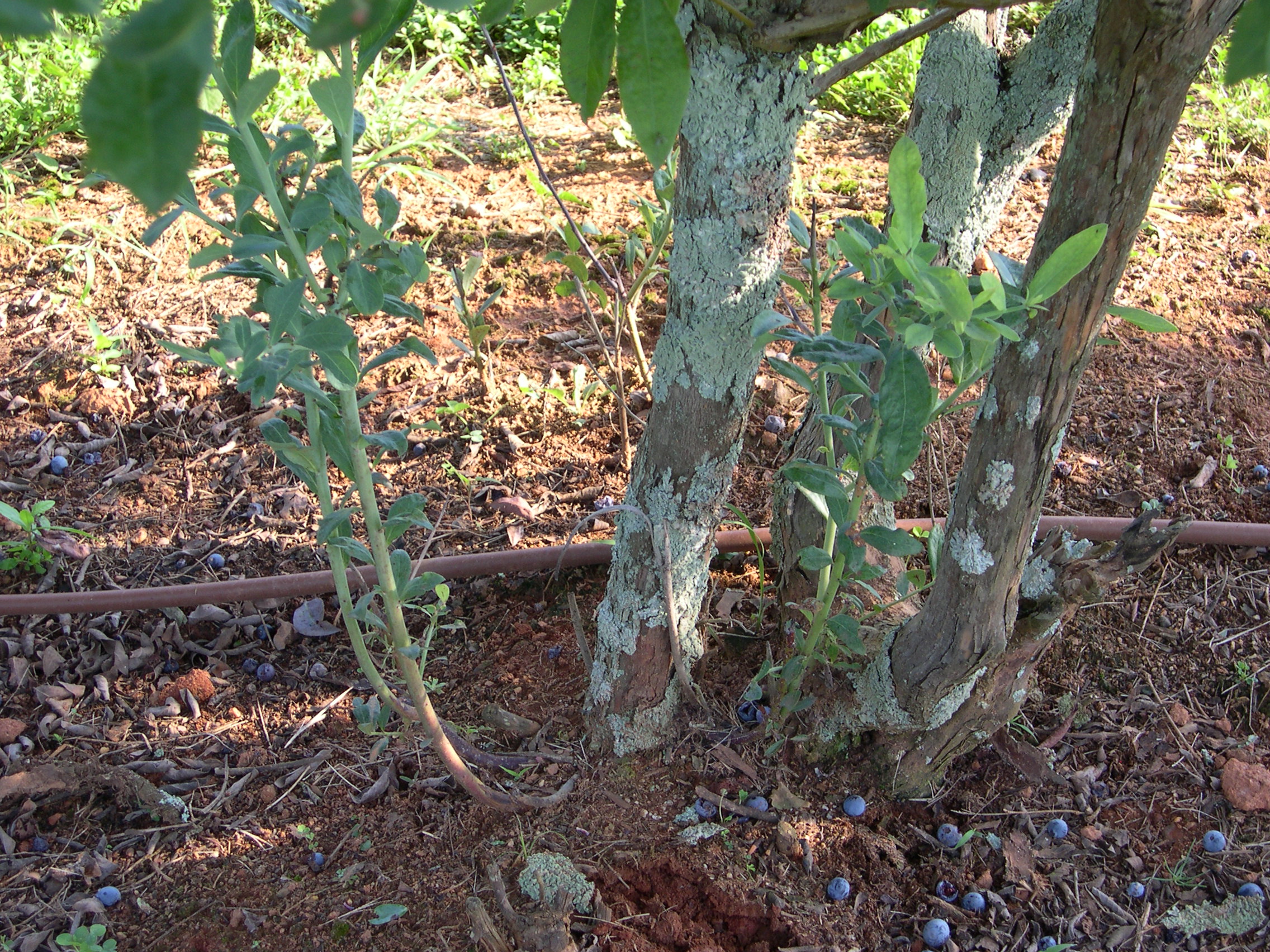 Blueberry
Pollination:
Rabbiteye – long bloom period; use 3 different varieties for best results
Southern highbush – 2 varieties OK
Northern highbush – self fruitful
Blueberry soil management
Soil test site
Low Ca, pH of 4.5
Dig large hole, back-fill with composted organic matter (pine bark, peat, leaf litter)
AVOID nitrate forms of N fertilizer
Apply Sulfur if Fe deficiency occurs (yellowing of uppermost leaves)
Use azelea or rhododendron fertilizer (ammonium sulfate)
Blueberry pest management
Most years, you won’t need to spray
Brambles
Members of the genus Rubus; blackberries, raspberries, black raspberries, and hybrid berries
Blackberries best for GA; all raspberries more suited to cooler summers
Blackberries
Low maintenance
Thornless, high quality, adapted varieties
Moderate pruning or training
Minimal pests
Self-pollinating
No special soil or fertilizer, but benefit from mulch
Blackberries
Brambles have biennial canes
Primocanes and floricanes
Blackberries
Erect and trailing types:
Only trailing types need a trellis
Blackberries
Pruning or training:
Topping
Thinning primocanes
Dead floricane removal
Blackberry pest management
Most years, you won’t need to spray
Figs
Great fruiting ornamentals
Almost no maintenance
NOT COLD HARDY
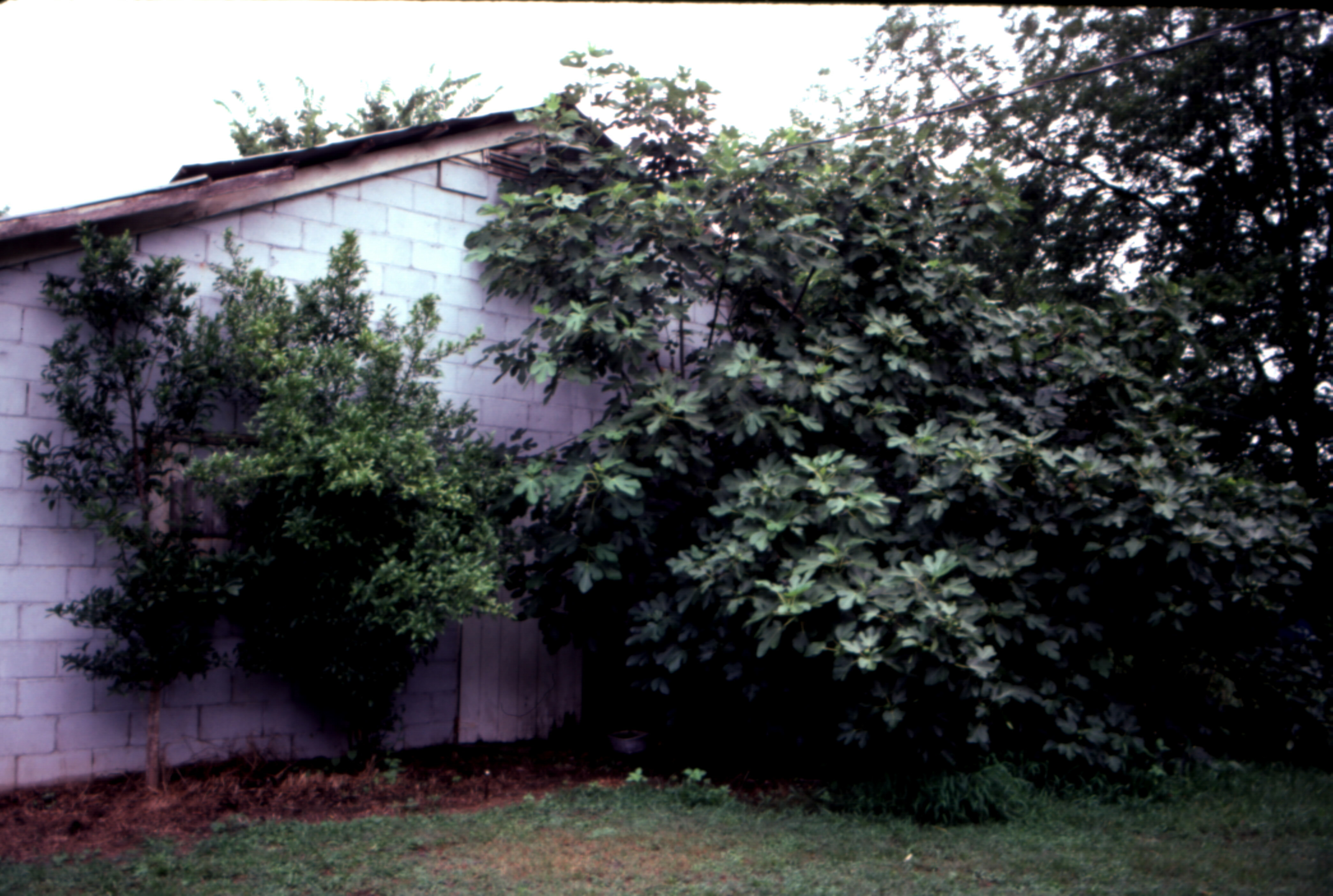 Figs
Do not use California types
Common figs: ‘Brown Turkey’, ‘Celeste’, ‘Alma’, ‘LSU Purple’
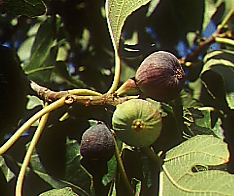